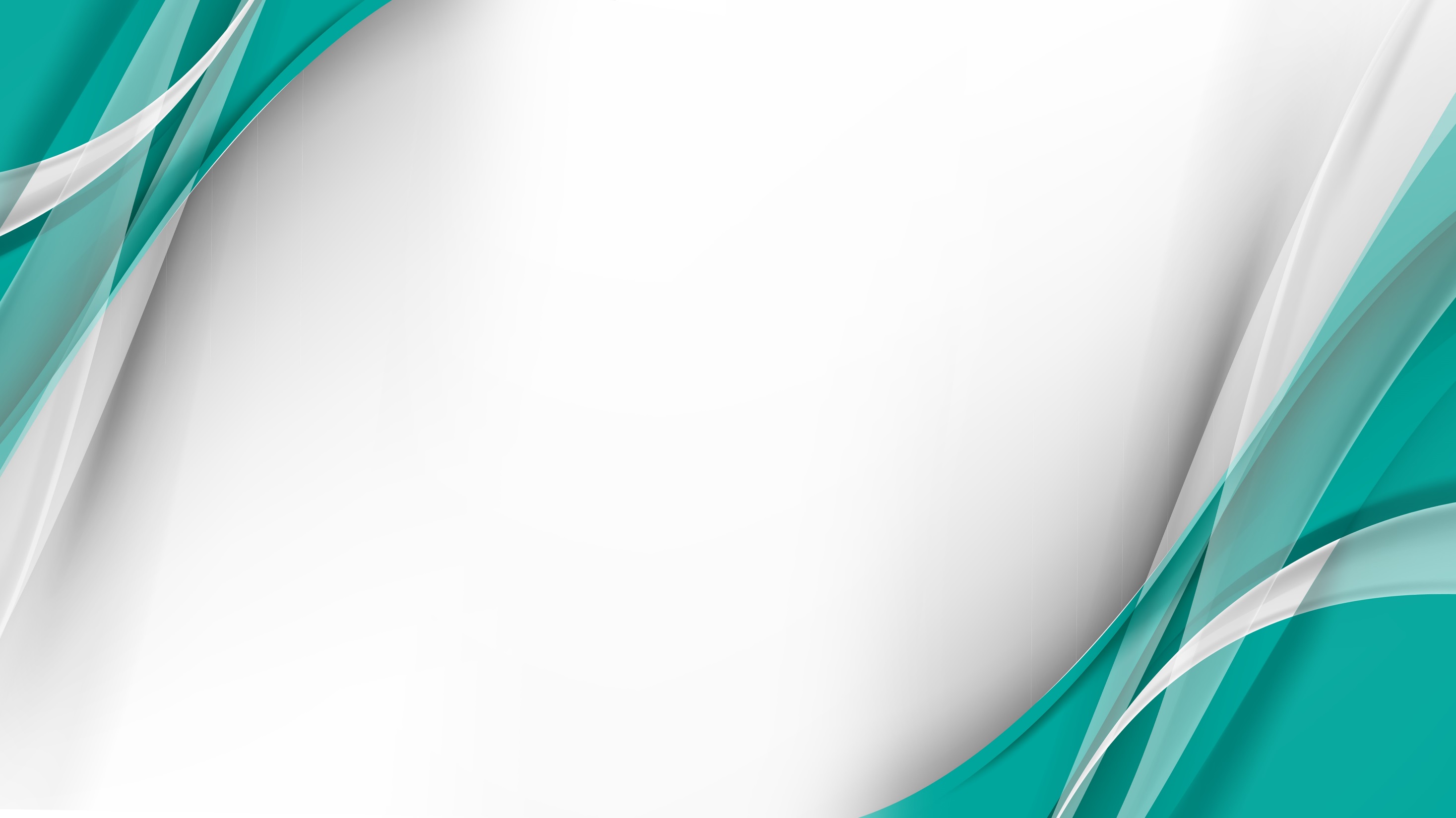 20XX
工作计划年终总结商务汇报
THE WORK PLAN BUSINESS REPORT
工作汇报/工作总结/年中总结/商务汇演/述职演讲
汇报人：XXX
      
日   期：20XX.XX.XX
目 录 页
明年工作计划
成功项目展示
年度工作概述
1
2
3
4
5
工作完成情况
工作中存在的不足
01.年度工作概述
添加小标题
添加小标题
添加小标题
工作内容
点击此处输入与此小标题或者与此图形相关的内容介绍、数据统计、事件分析、总结概述等文字描述内容。
关键词
点击此处输入与此小标题或者与此图形相关的内容介绍、数据统计、事件分析、总结概述等文字描述内容。
在此输入小标题
关键词
点击此处输入与此小标题或者与此图形相关的内容介绍、数据统计、事件分析、总结概述等文字描述内容。
点击此处输入与此小标题或者与此图形相关的内容介绍、数据统计、事件分析、总结概述等文字描述内容。
关键词
企业文化
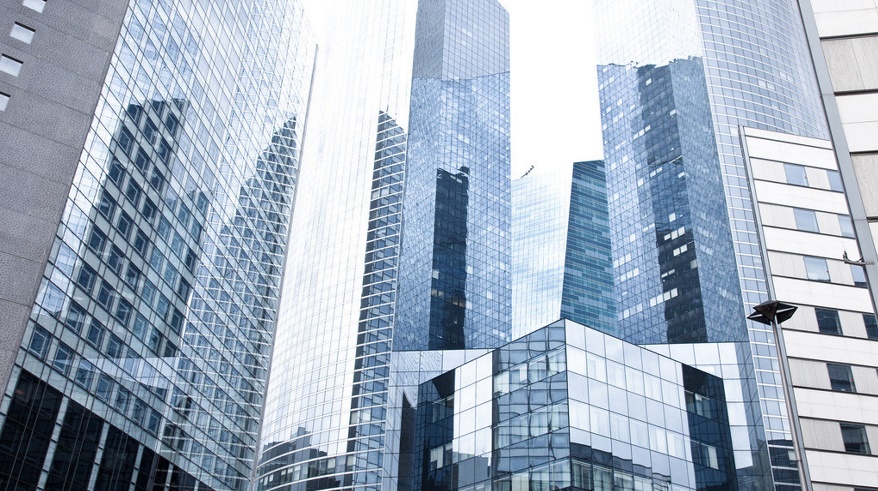 在此输入关于此标题或图形的文字描述内容或者相关的数据
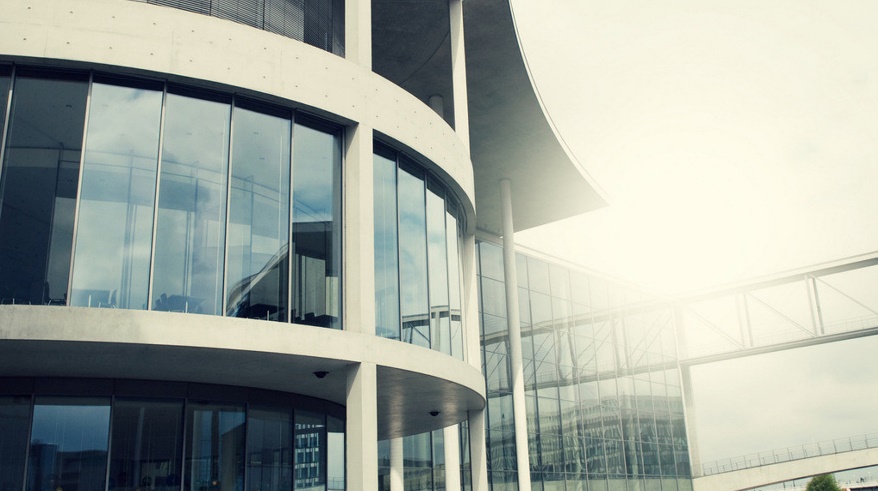 在此输入标题
在此输入标题
在此输入标题
在此输入总结内容
在此输入关于此标题或图形的文字描述内容或者相关的数据
未来发展
在此输入小标题
在此输入小标题
在此输入小标题
在此输入小标题
在此输入关于此标题或图形的文字描述内容或者相关的数据
在此输入关于此标题或图形的文字描述内容或者相关的数据
在此输入关于此标题或图形的文字描述内容或者相关的数据
在此输入关于此标题或图形的文字描述内容或者相关的数据
TEXT HERE
TEXT HERE
TEXT HERE
TEXT HERE
团队介绍
在此输入文字内容
在此输入文字内容
在此输入描述性文字
在此输入描述性文字
在此输入文字内容
在此输入文字内容
在此输入描述性文字
在此输入描述性文字
点击此处输入与此小标题或者与此图形相关的内容介绍、数据统计、事件分析、总结概述等文字描述内容。
经营目标
在此输入标题
在此输入标题
在此输入标题
在此输入标题
在此输入关于此标题或图形的文字描述内容或者相关的数据。
在此输入关于此标题或图形的文字描述内容或者相关的数据。
在此输入关于此标题或图形的文字描述内容或者相关的数据。
在此输入关于此标题或图形的文字描述内容或者相关的数据。
02.工作完成情况
添加小标题
添加小标题
添加小标题
行业地位
点击此处输入与此小标题或图形相关的文字描述内容或数据分析。
点击此处输入与此小标题或者与此图形相关的内容介绍、数据统计、事件分析、总结概述等文字描述内容。
文本
在此输入文字内容
文本
在此输入文字内容
文本
在此输入文字内容
文本
在此输入文字内容
输入小标题
输入小标题
输入小标题
输入小标题
点击此处输入相关的数据分析。
点击此处输入相关的数据分析。
点击此处输入相关的数据分析。
点击此处输入相关的数据分析。
“
点击此处输入与此小标题或图形相关的文字描述内容或数据分析。
点击此处输入与此小标题或者与此图形相关的内容介绍、数据统计、事件分析、总结概述等文字描述内容。
业务介绍
在此输入小标题
在此输入小标题
01
关键字
02
关键字
点击此处输入与此小标题或图形相关的文字描述内容或数据分析。
点击此处输入与此小标题或图形相关的文字描述内容或数据分析。
在此输入小标题
在此输入小标题
03
关键字
04
关键字
点击此处输入与此小标题或图形相关的文字描述内容或数据分析。
点击此处输入与此小标题或图形相关的文字描述内容或数据分析。
产品介绍
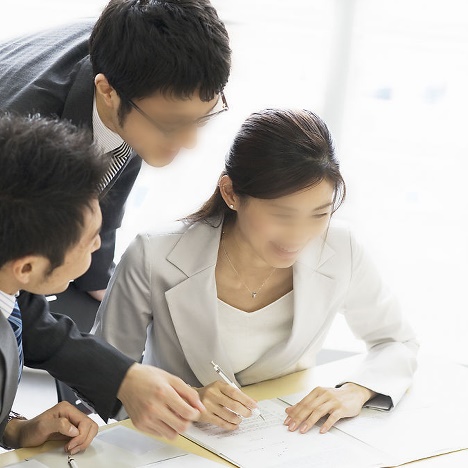 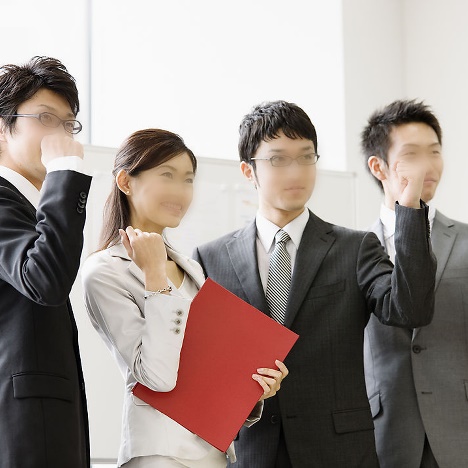 在此输入小标题
在此输入关于此标题或图形的文字描述内容或者相关的数据
在此输入关于此标题或图形的文字描述内容或者相关的数据
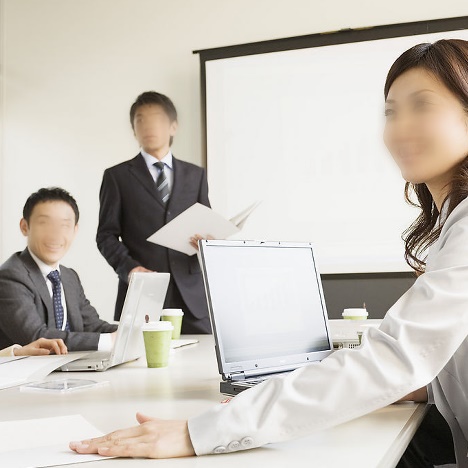 在此输入小标题

在此输入关于此标题或图形的文字描述内容或者相关的数据
成绩数据
在此输入标题
在此输入标题
在此输入小标题
在此输入文字内容
在此输入文字内容
在此输入文字内容
在此输入文字内容
在此输入文字内容
在此输入文字内容
在此输入文字内容
在此输入文字内容
在此输入文字内容
在此输入文字内容
在此输入文字内容
在此输入文字内容
点击此处输入与此小标题或图形相关的文字描述内容或数据分析。
点击此处输入与此小标题或者与此图形相关的内容介绍、数据统计、事件分析、总结概述等文字描述内容。
03.成功项目展示
添加小标题
添加小标题
添加小标题
合作伙伴
在此输入小标题
点击此处输入与此小标题或图形相关的文字描述内容或数据分析。
在此输入小标题
在此输入小标题
3
点击此处输入与此小标题或图形相关的文字描述内容或数据分析。
点击此处输入与此小标题或图形相关的文字描述内容或数据分析。
2
4
在此输入小标题
在此输入小标题
1
5
点击此处输入与此小标题或图形相关的文字描述内容或数据分析。
点击此处输入与此小标题或图形相关的文字描述内容或数据分析。
标题
工作环境
在此输入小标题
在此输入小标题
点击此处输入与此小标题或者与此图形相关的内容介绍、数据统计、事件分析、总结概述等文字描述内容。
点击此处输入与此小标题或者与此图形相关的内容介绍、数据统计、事件分析、总结概述等文字描述内容。
在此输入小标题
点击此处输入与此小标题或者与此图形相关的内容介绍、数据统计、事件分析、总结概述等文字描述内容。
旅游度假
点击此处输入小标题或关键词
点击此处输入小标题或关键词
点击此处输入与此小标题或者与此图形相关的内容介绍、数据统计、事件分析、总结概述等文字描述内容。
点击此处输入与此小标题或者与此图形相关的内容介绍、数据统计、事件分析、总结概述等文字描述内容。
点击此处输入小标题或关键词
点击此处输入小标题或关键词
点击此处输入与此小标题或者与此图形相关的内容介绍、数据统计、事件分析、总结概述等文字描述内容。
点击此处输入与此小标题或者与此图形相关的内容介绍、数据统计、事件分析、总结概述等文字描述内容。
04.工作中存在的不足
添加小标题
添加小标题
添加小标题
岗位介绍
在此输入小标题
1
在此输入关于此标题或图形的文字描述内容或者相关的数据。
1
在此输入小标题
2
在此输入关于此标题或图形的文字描述内容或者相关的数据。
关键词或标题
4
2
在此输入小标题
3
在此输入关于此标题或图形的文字描述内容或者相关的数据。
3
在此输入小标题
4
在此输入关于此标题或图形的文字描述内容或者相关的数据。
团建活动
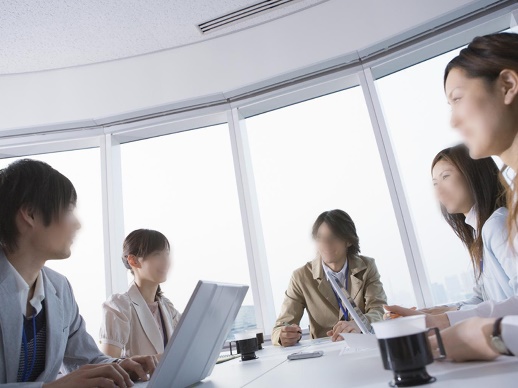 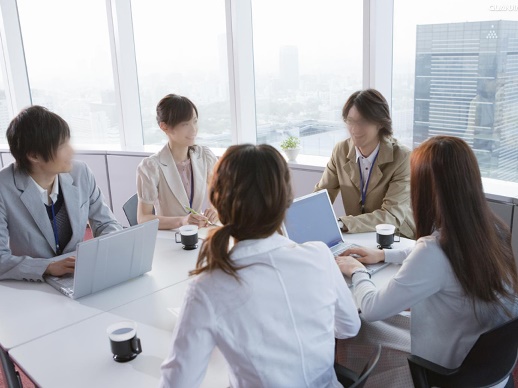 在此输入关于此标题或图形的文字描述内容或者相关的数据。
在此输入关于此标题或图形的文字描述内容或者相关的数据。
在此输入关于此标题或图形的文字描述内容或者相关的数据。
在此输入关于此标题或图形的文字描述内容或者相关的数据。
在此输入关于此标题或图形的文字描述内容或者相关的数据。
在此输入
小标题
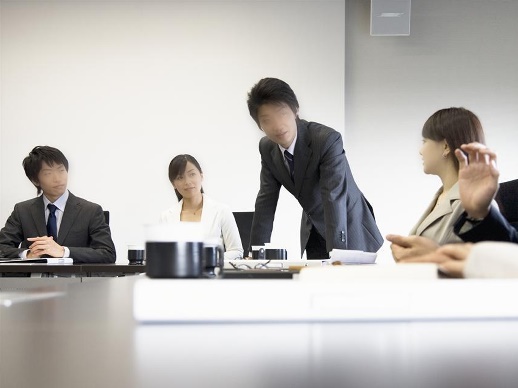 成功案例
点击此处输入与此小标题或者与此图形相关的内容介绍、数据统计、事件分析、总结概述等文字描述内容。
点击此处输入与此小标题或者与此图形相关的内容介绍、数据统计、事件分析、总结概述等文字描述内容。
关键词
关键词
关键词
关键词
点击此处输入与此小标题或者与此图形相关的内容介绍、数据统计、事件分析、总结概述等文字描述内容。
点击此处输入与此小标题或者与此图形相关的内容介绍、数据统计、事件分析、总结概述等文字描述内容。
岗位职责
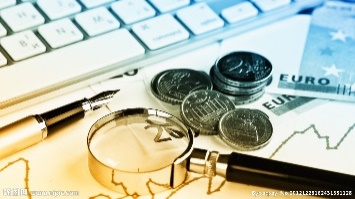 在此输入小标题
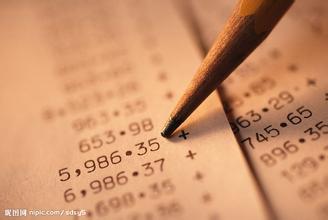 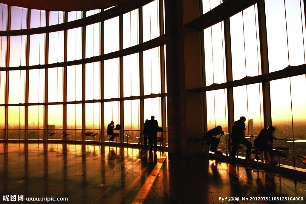 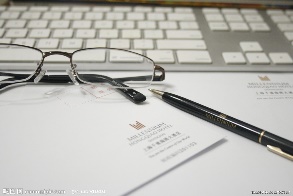 点击此处输入关于此小标题、版块的文字描述内容或者相关数据及分析
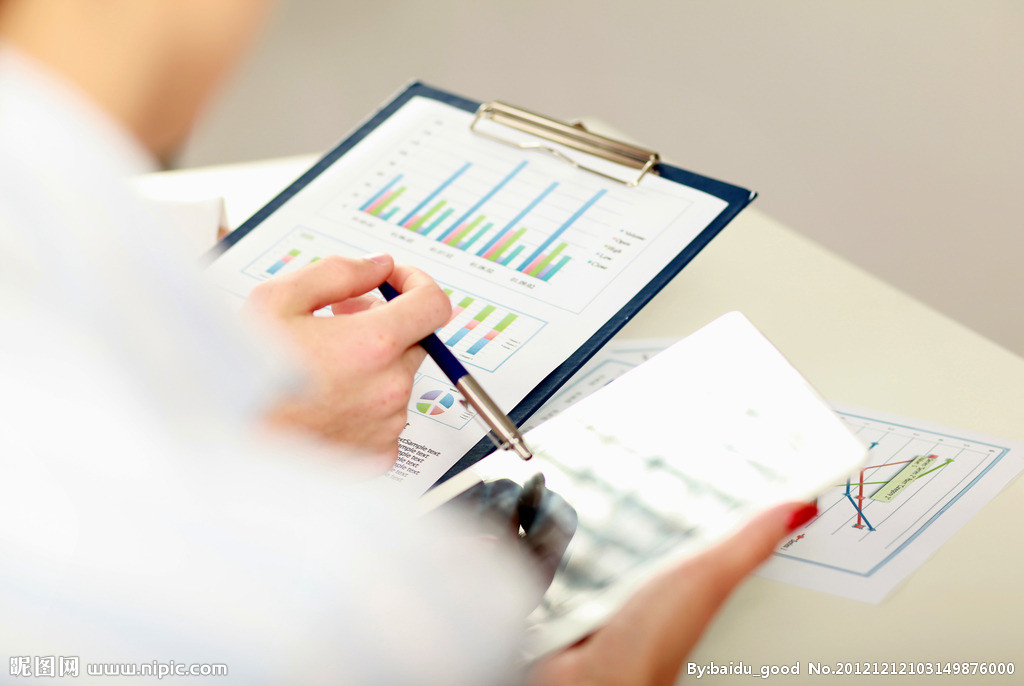 点击此处输入关于此小标题、版块的文字描述内容或者相关数据及分析
点击此处输入关于此小标题、版块的文字描述内容或者相关数据及分析
05.明年工作计划
添加小标题
添加小标题
添加小标题
公司简介
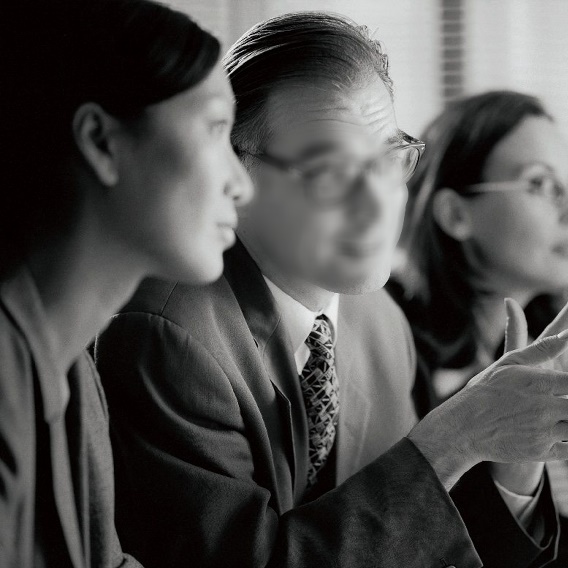 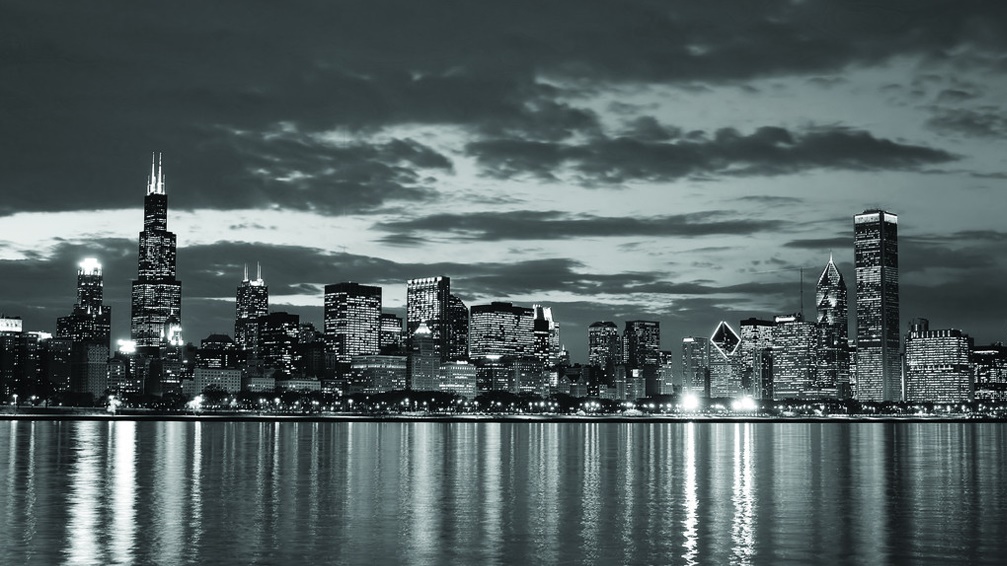 在此输入关于此标题或图形的文字描述内容或者相关的数据
在此输入关于此标题或图形的文字描述内容或者相关的数据
在此输入关于此标题或图形的文字描述内容或者相关的数据
在此输入关于此标题或图形的文字描述内容或者相关的数据
1
2
3
任职要求
01
02
03
04
05
输入小标题
输入小标题
输入小标题
输入小标题
输入小标题
点击此处输入与此小标题或图形相关的文字描述内容或数据分析。
点击此处输入与此小标题或图形相关的文字描述内容或数据分析。
点击此处输入与此小标题或图形相关的文字描述内容或数据分析。
点击此处输入与此小标题或图形相关的文字描述内容或数据分析。
点击此处输入与此小标题或图形相关的文字描述内容或数据分析。
学习培训
输入小标题
在此输入关于此标题或图形的文字描述内容或者相关的数据。
小标题
小标题
小标题
小标题
小标题
简述
简述
简述
简述
简述
在此输入关于此标题或图形的文字描述内容或者相关的数据。
在此输入关于此标题或图形的文字描述内容或者相关的数据。
在此输入关于此标题或图形的文字描述内容或者相关的数据。
在此输入关于此标题或图形的文字描述内容或者相关的数据。
在此输入关于此标题或图形的文字描述内容或者相关的数据。
核心人员
在此输入小标题
在此输入关于此标题或图形的文字描述内容或者相关的数据。
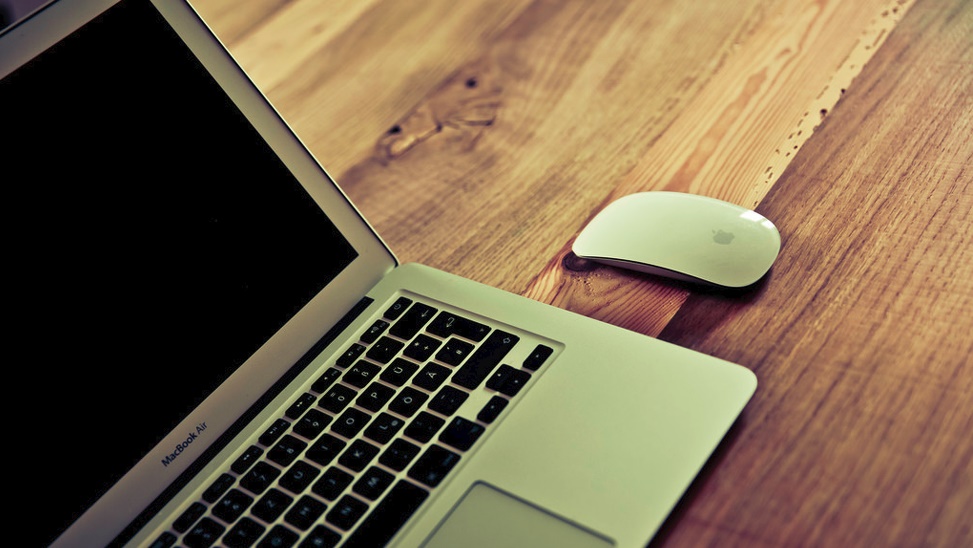 在此输入关于此标题或图形的文字描述内容或者相关的数据。
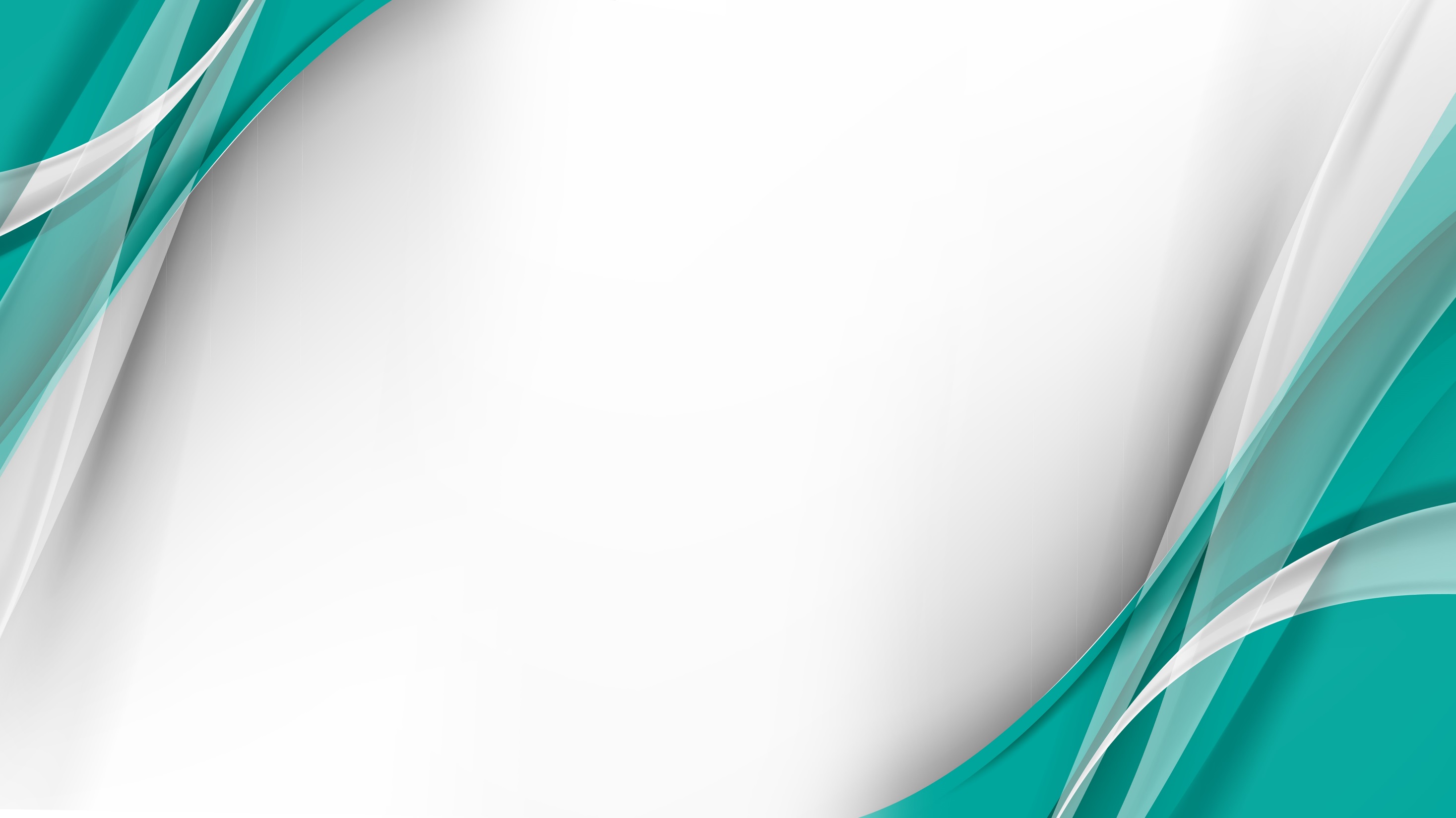 谢谢观看！